JINR – Sigmaphi collaborationPerformance through turnkey systemsJINR day in France Jean Luc Lancelot
15/02/2018
1
Sigmaphi presentation
4 examples of contracts with JINR
Conclusions
Equipments for particle accelerators
2 main sectors
Physics research labs



               CERN-LHC                                 ESRF	          Jefferson Lab
Hadrontherapy centers manufacturers
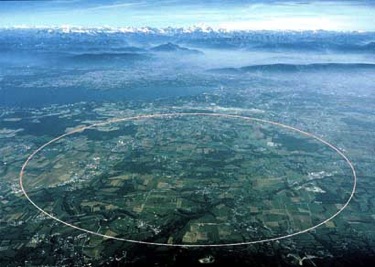 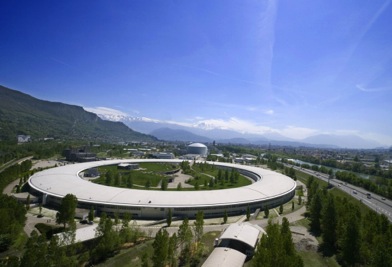 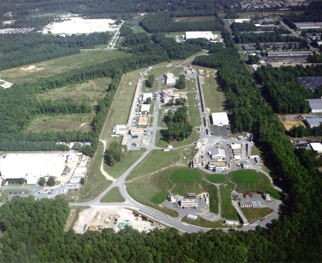 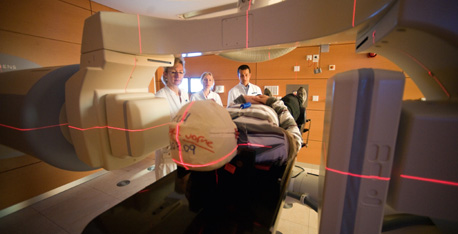 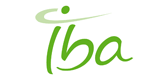 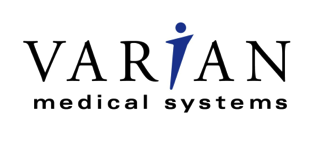 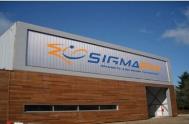 Sigmaphi Magnets, Brittany
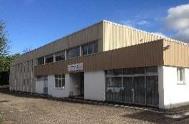 Sigmaphi Electronics, Alsace
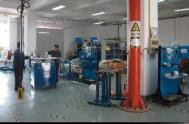 Sigmaphi  China
Sigmaphi  Japan
30 M€, 90% export, 180 people
Acculina 2 beamline
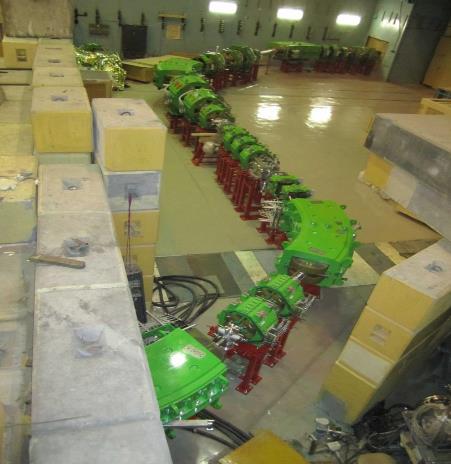 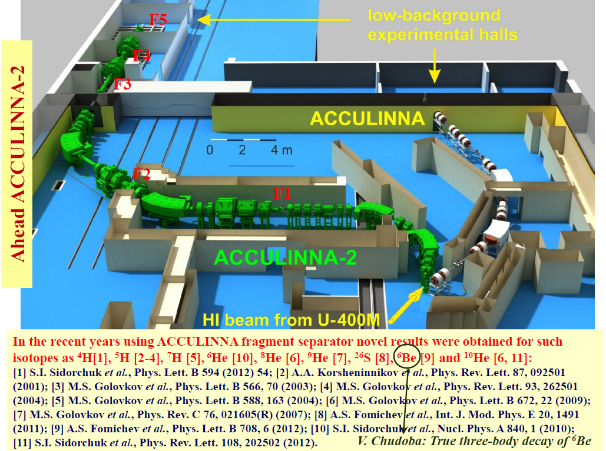 70m long heavy ion beamline – optical review, magnets, power supplies, vacuum, installation and alignment
Leaving room is essential to optimization
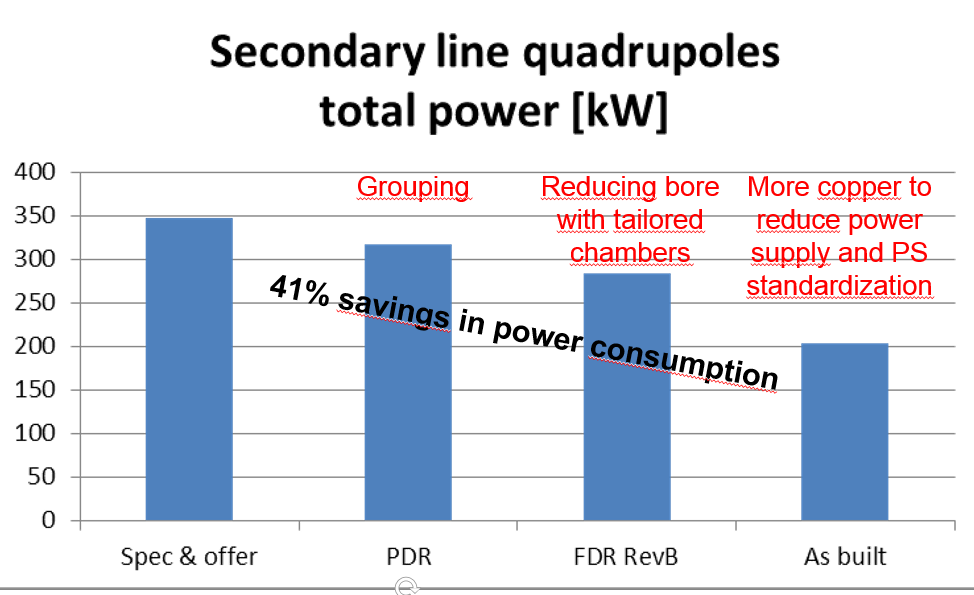 Gas filled separator
Magnets, power supplies, differential vacuum beam dump, installation
Delivered early 2018
Nica Nuclotron to Collider beamline
330m beamline, magnets, power supply, vacuum, diagnostics, control command, installation – Project started 2017, delivery 2019
RF Kicker
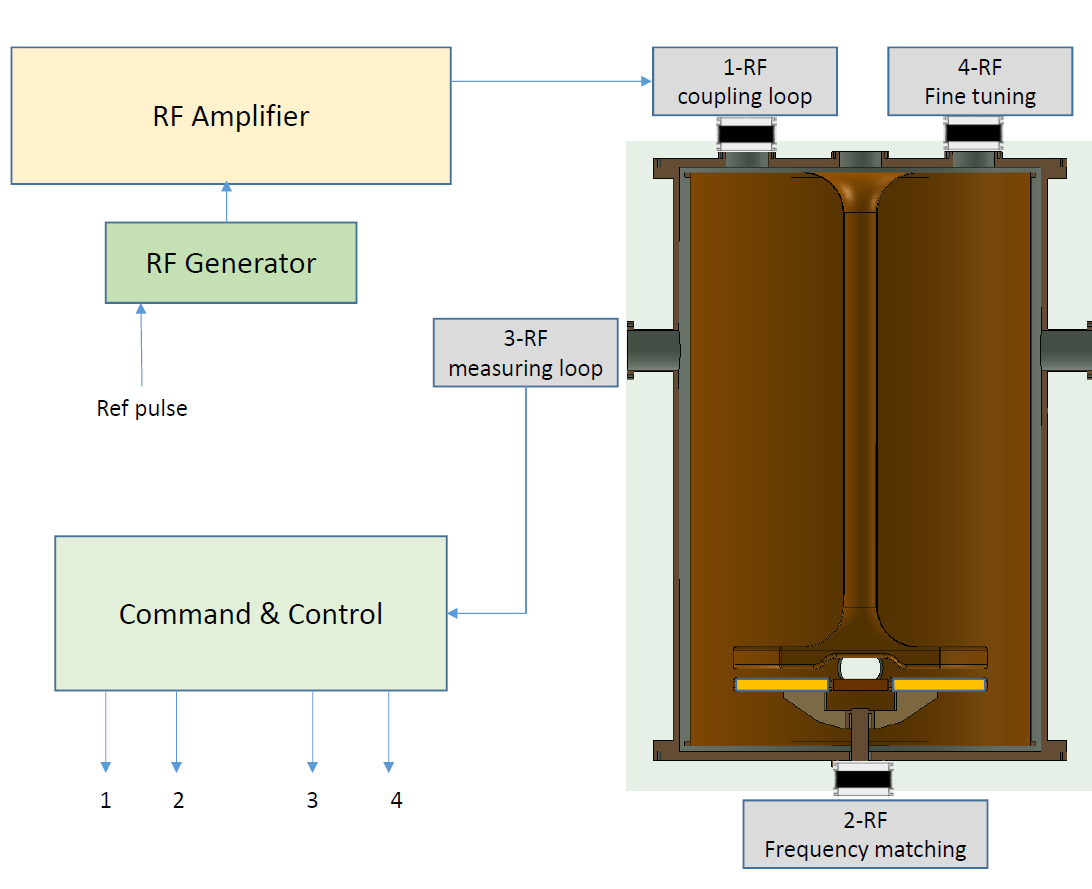 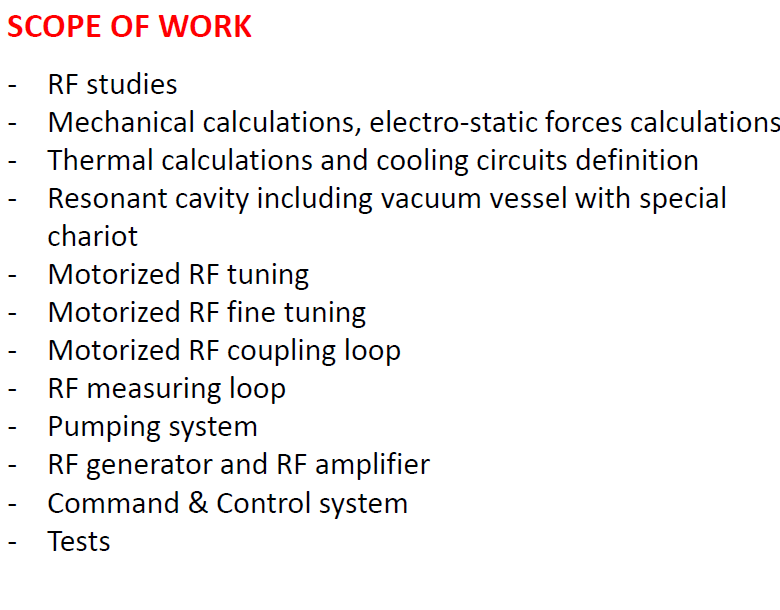 Time of flight based deflector
14,5 – 20 MHz, 70 mm gap700 mm 120 mm wide long electrodes Contract signed Jan 2017, delivery December 2018
Comments
JINR is our biggest customer for turnkey systems
Quality of technical exchanges is really top level, common goals, going to the essential, letting as much room to manoeuvre as possible
Quality of human relationship is excellent
Administration is very efficient and reactive 
This is key to smooth contracts, optimized and performing systems
One only problem: some french banks